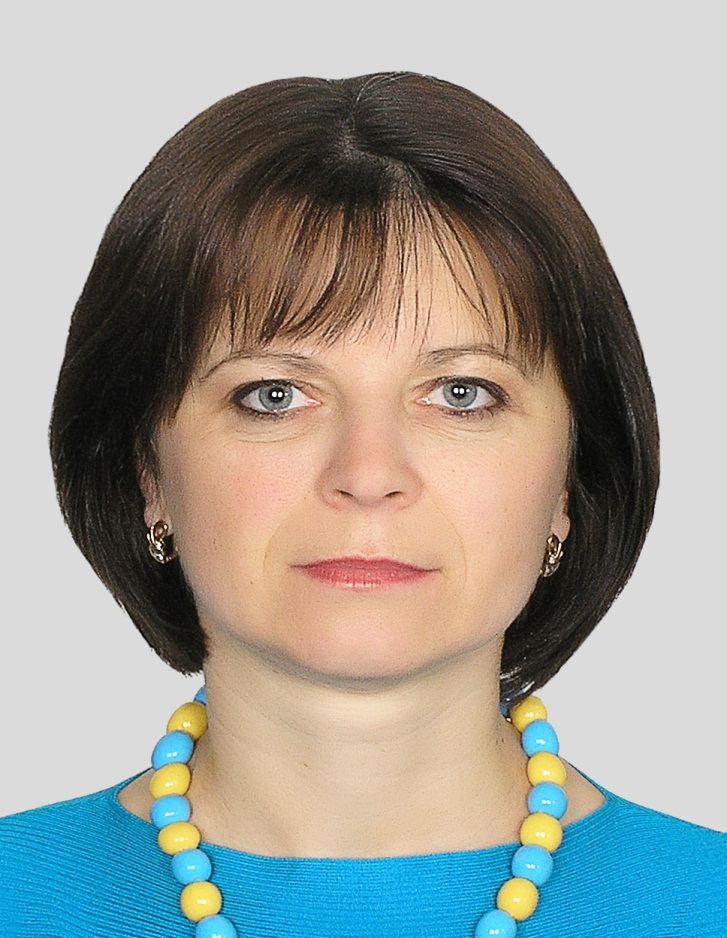 Пиріжок  Оксана  Любомирівна
Вчитель початкових класів 
НВК “ЗОШ І-ІІІ ст.№1-гімназія” м.Копичинці
Спеціаліст вищої
кваліфікаційної категорії, 
вчитель-методист
Проблема, над якою працюю: 
“Розвиток обдарованості 
молодшого школяра 
у навчально-виховному процесі”
Науково-теоретичне обґрунтування питання обдарованості дітей молодшого шкільного віку вивчали
педагоги: Я.А.Коменський, С.Русова, В.О.Сухомлинський, К.Д.Ушинський, Ш.Амонашвілі
філософи: Арістотель, Конфуцій, Платон, Сократ, Г.Сковорода
психологи: К.К.Платонов, М.С.Лейтес, Дж.Рензуллі, Л.Виготський
Педагогічні  досягнення
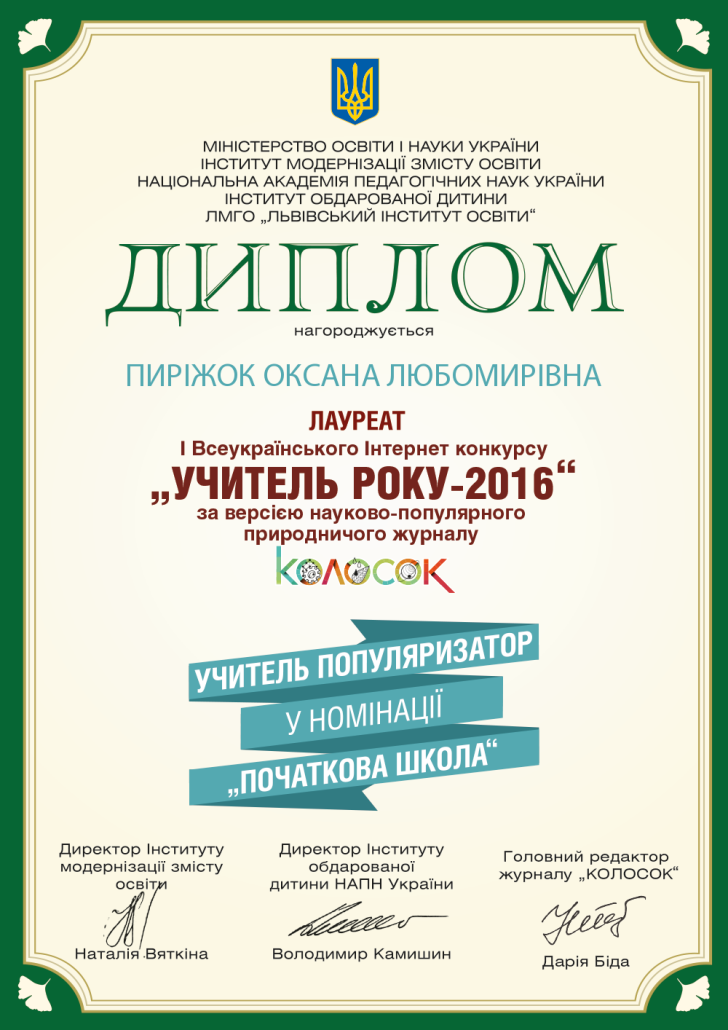 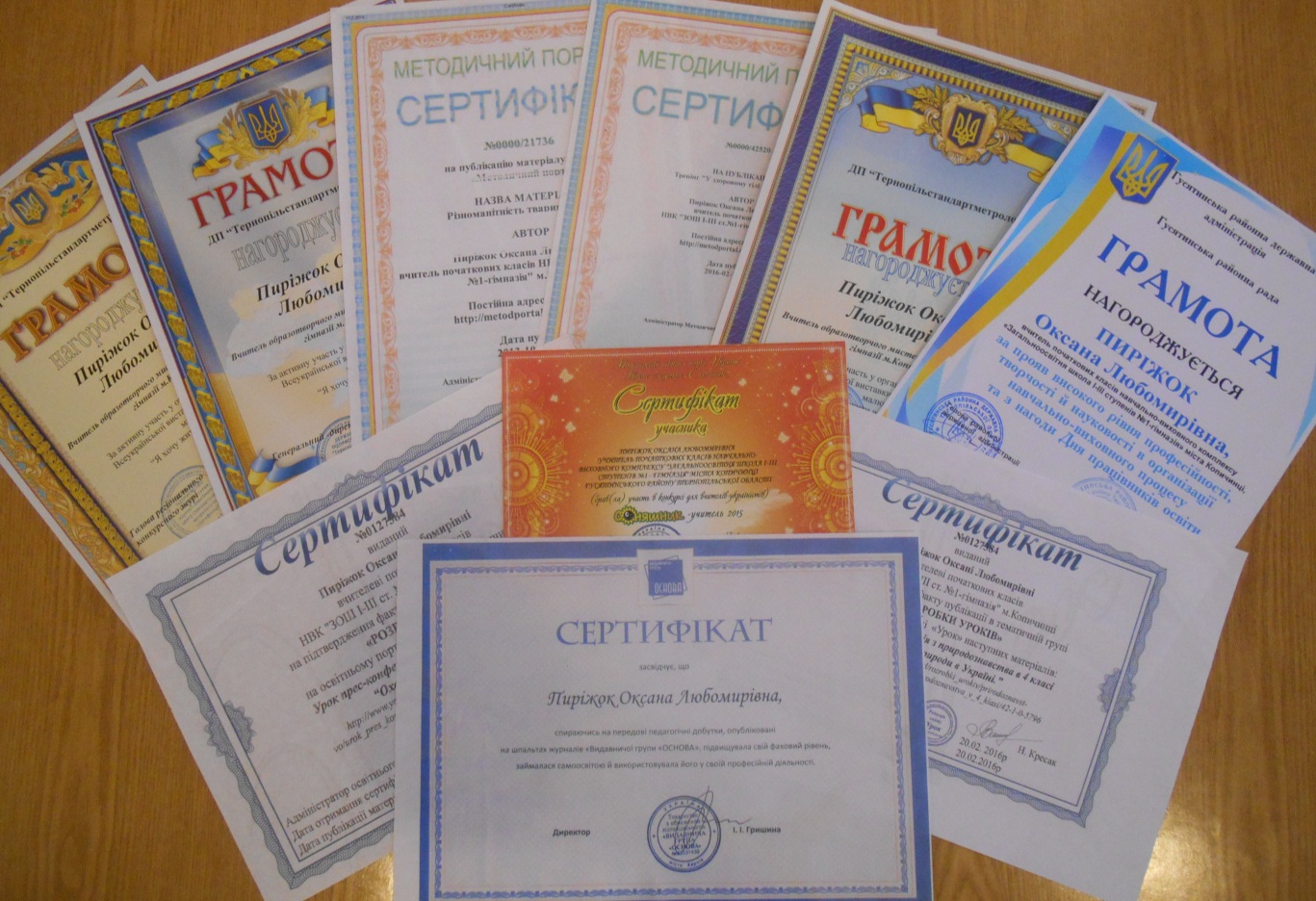 Вдосконалення фахової майстерності
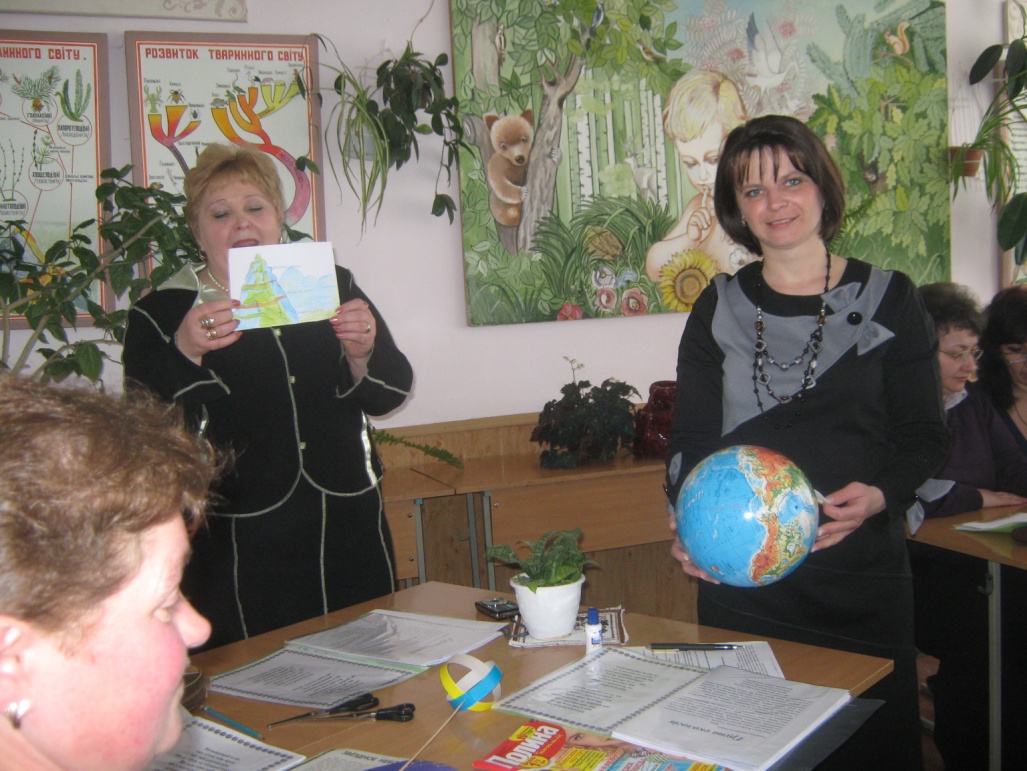 З 2011р. по 2013р. – член обласної творчої групи 
вчителів початкових класів (керівник Коненко Л.Б.)
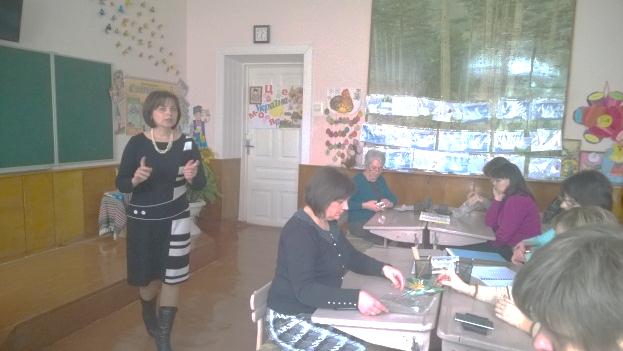 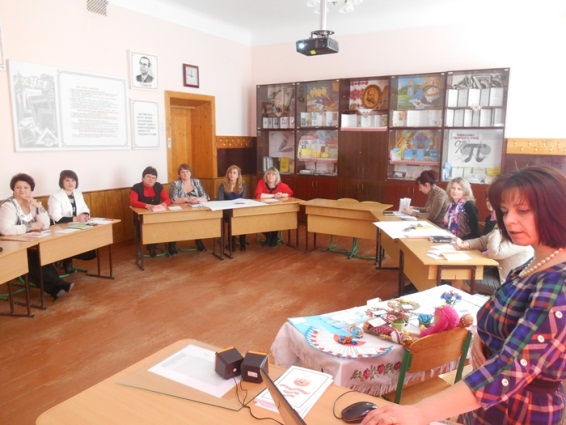 Учасник онлайн конкурсу для вчителів «Соняшник» (2015р., 2016 р)

Лауреат І Всеукраїнського Інтернет- конкурсу “Учитель року-2016“ за версією науково-популярного природничого журналу «Колосок». Учитель популяризатор у номінації «Початкова школа»

2015 р. – курси підвищення кваліфікації
 2015р. – виступ на засіданні РМК (тренінг “Ризики з якими стикається дитина в сучасному суспільстві”)

2016р. – участь в обласному методичному практикумі вчителя 2 класу
З  2013 голова шкільної предметної кафедри вчителів початкових класів
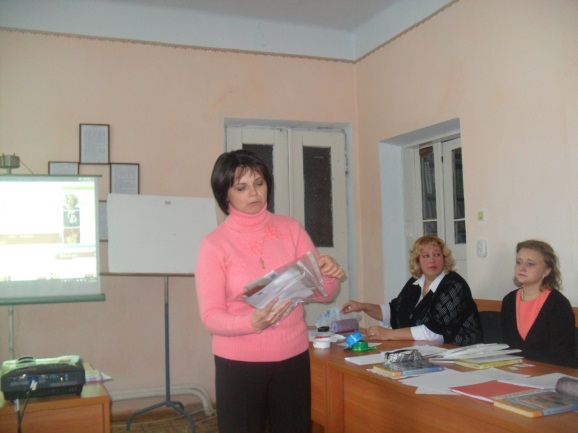 2015/2016 н.р. – 
голова районного методоб`єднання вчителів початкових класів району.
2016р. – майстер-клас для вчителів початкових класів області
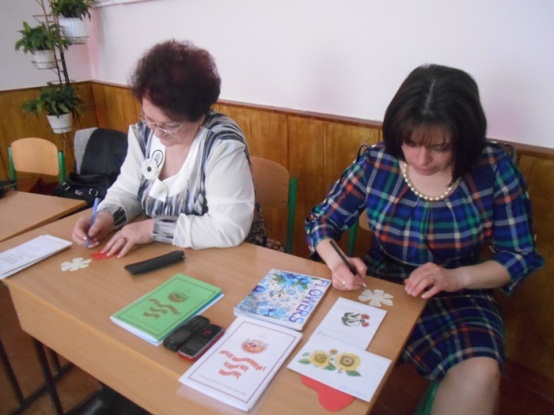 2016р. – участь у І (районному) турі  всеукраїнського конкурсу «Учитель року – 2017»  (номінації «Початкова освіта»).
2015р. – участь в обласному семінарі-практикумі “Ризики з якими стикається дитина в сучасному суспільстві”
МЕТОДИЧНА СКАРБНИЧКА
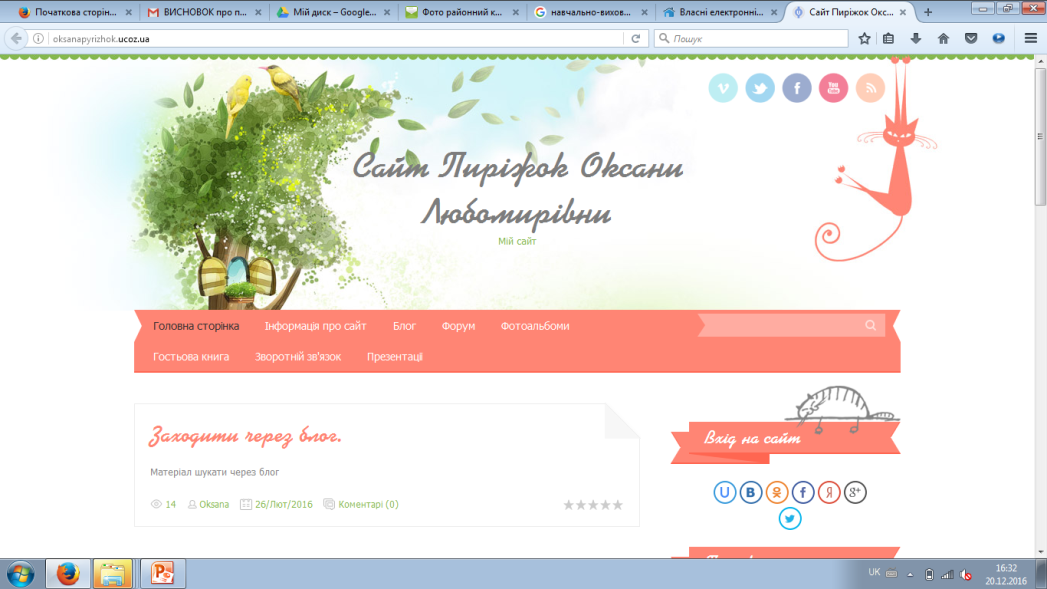 Конспект уроку з природознавства у 1 класі  “Вода. Властивості води” 
(Журнал “Учитель початкової школи”,  2016 р.)
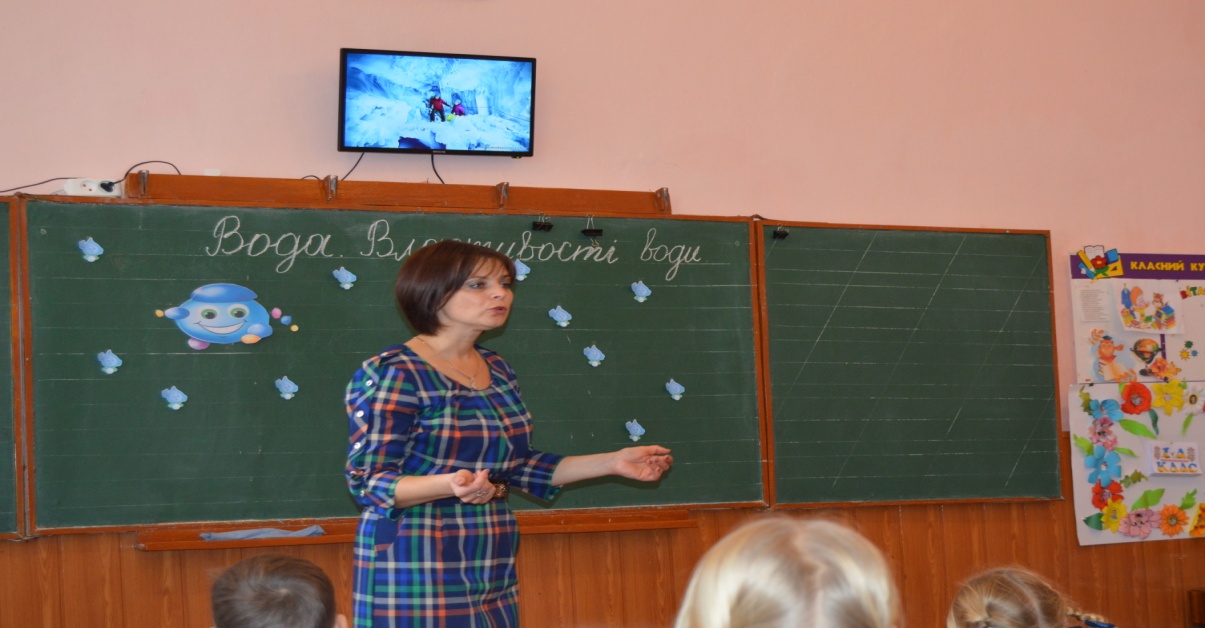 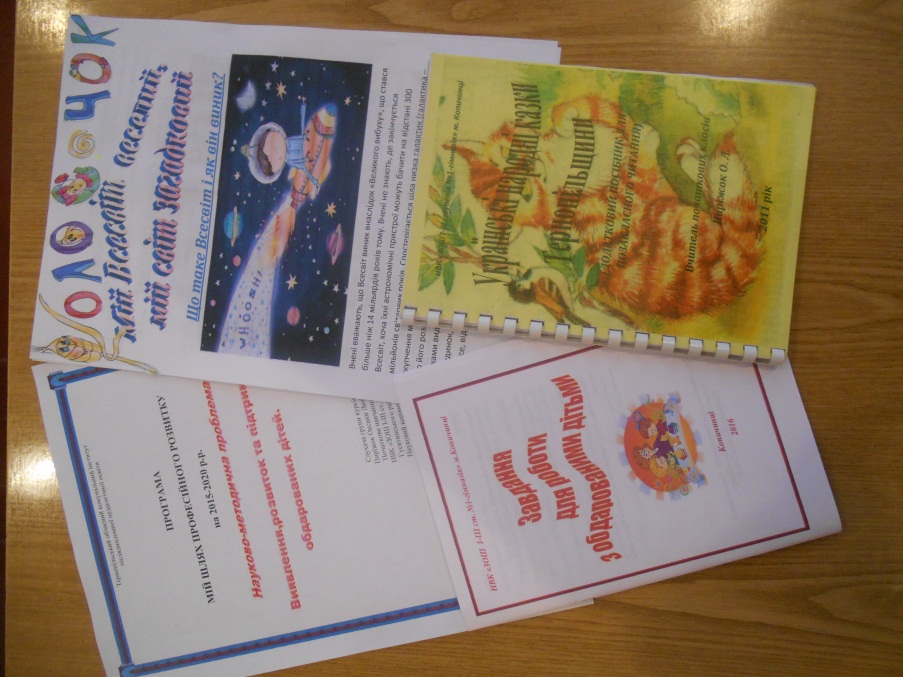 Я щоранку заходжу в клас. На дитячих обличчях – усміх.  Це – натхнення моє, мій успіх. 
(Світлини з шкільного життя)
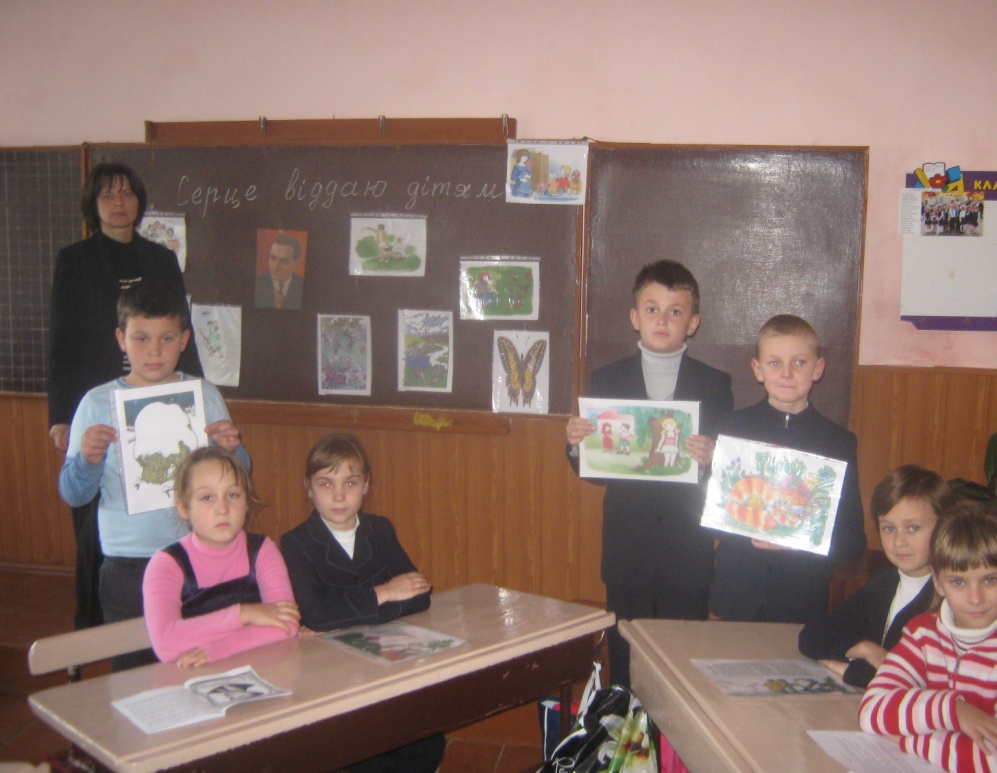 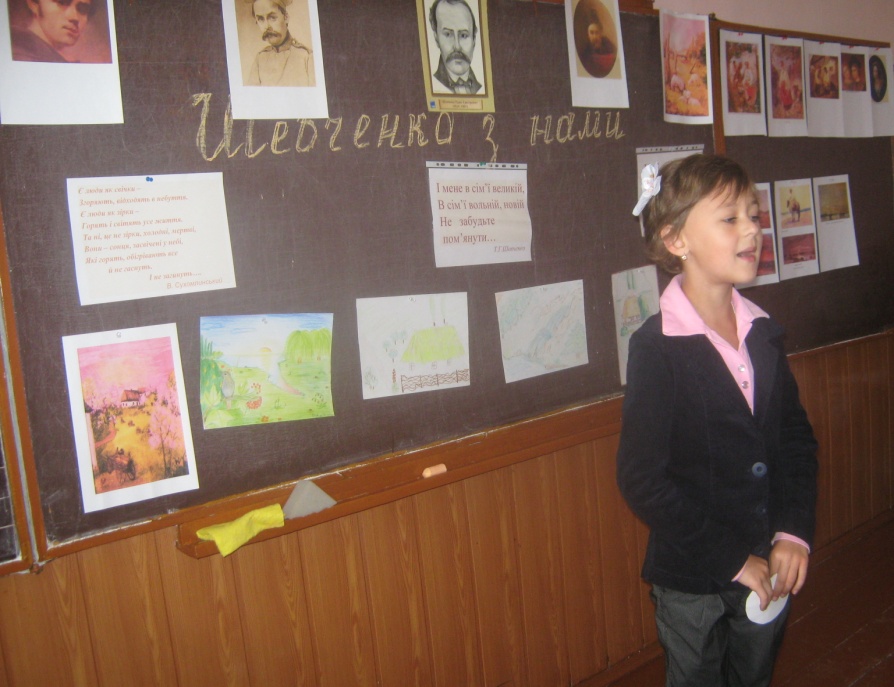 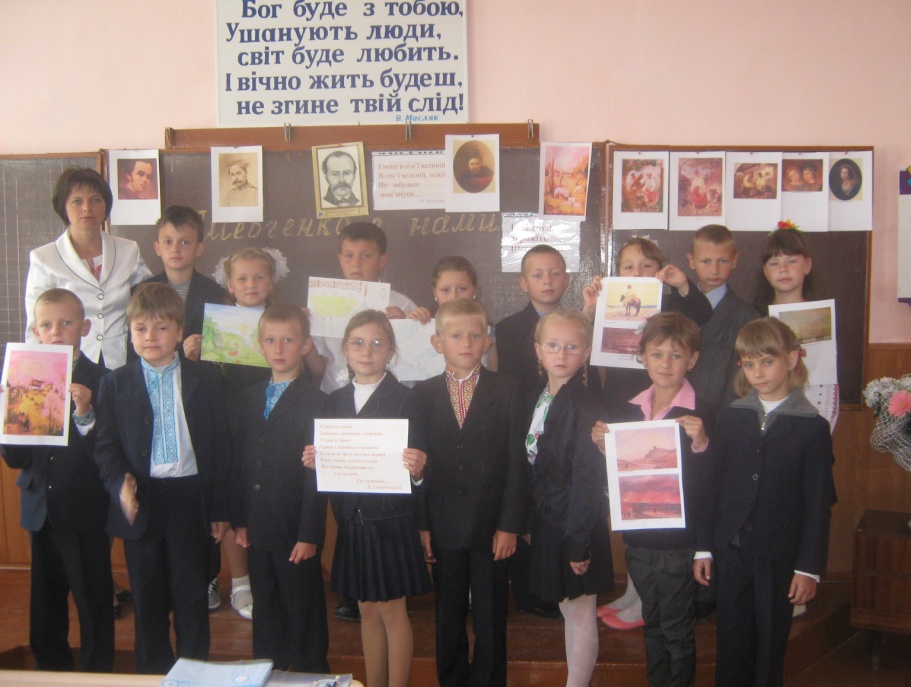 Рольові ігри
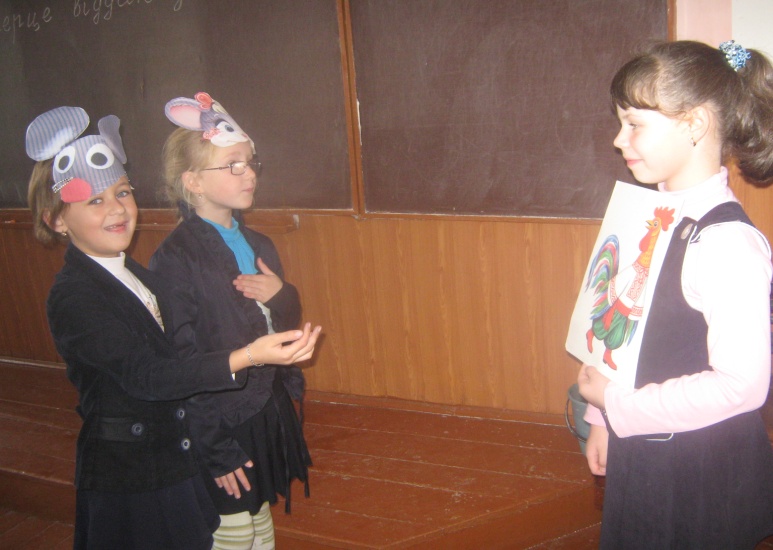 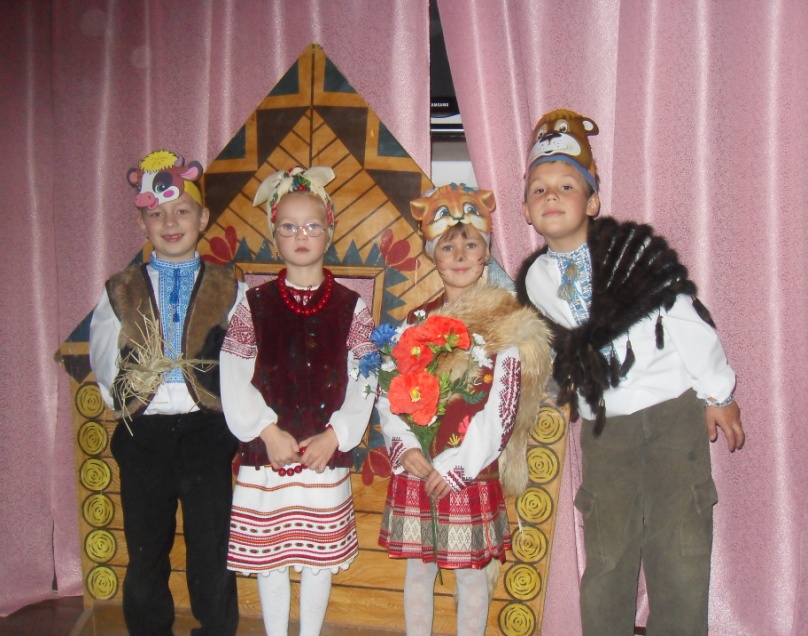 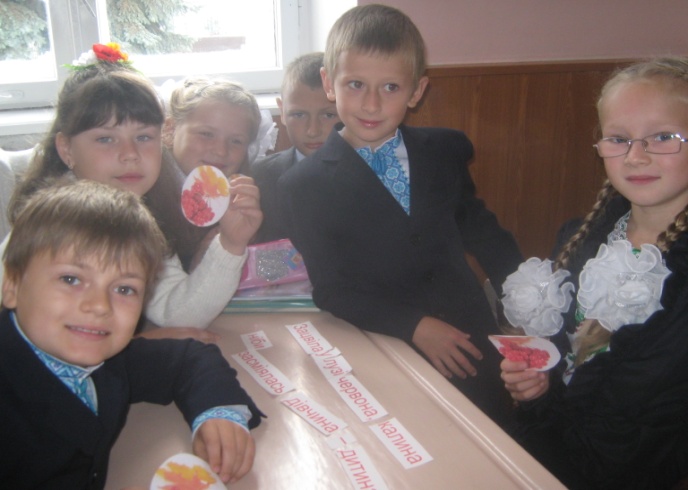 Робота в парах та групах
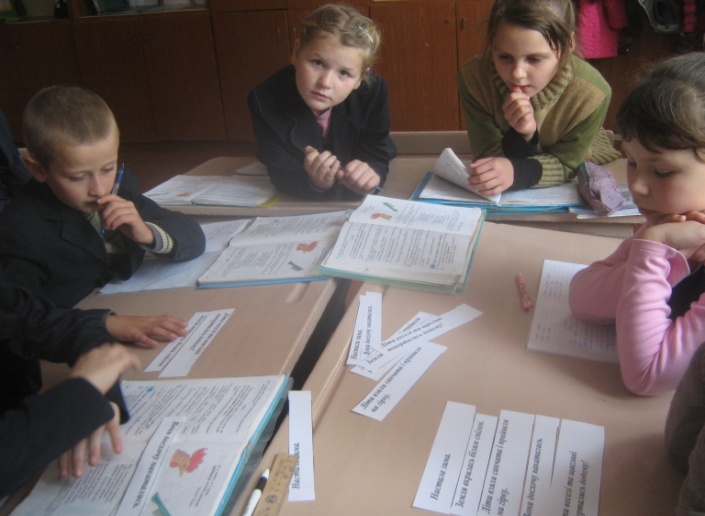 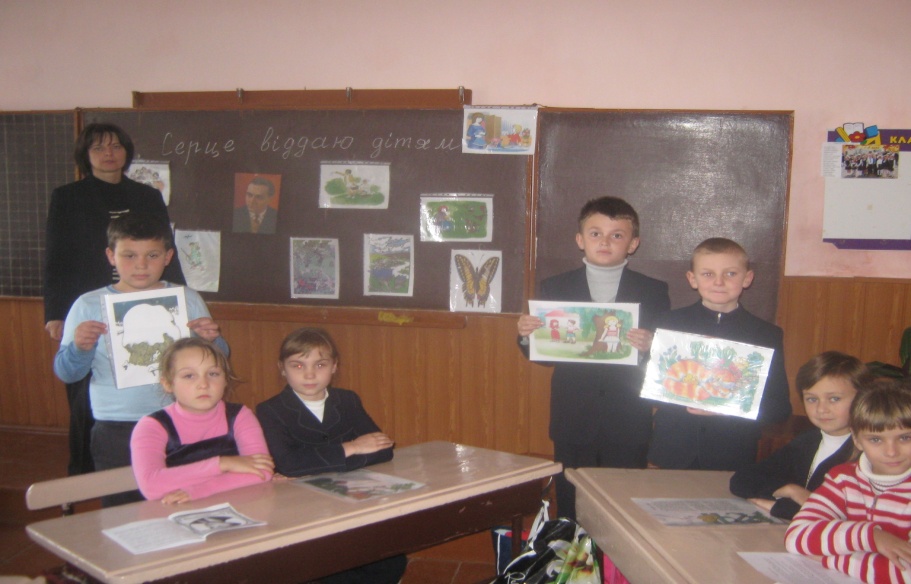 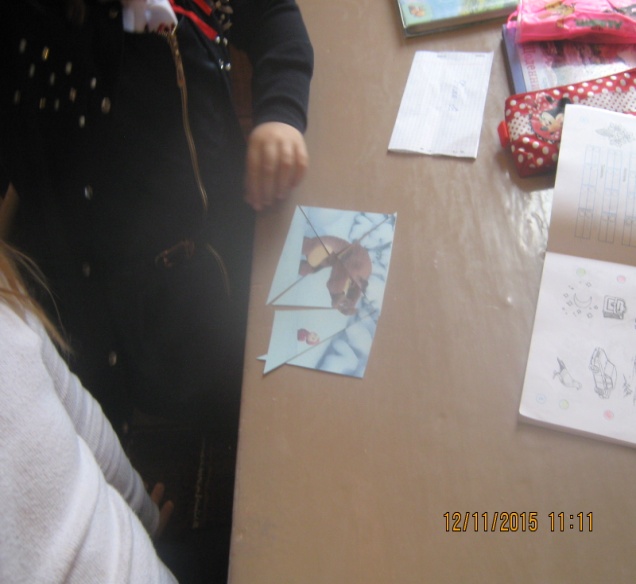 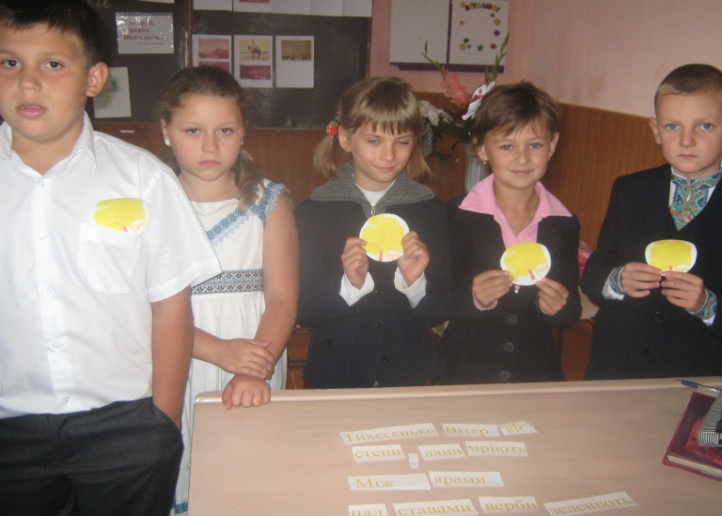 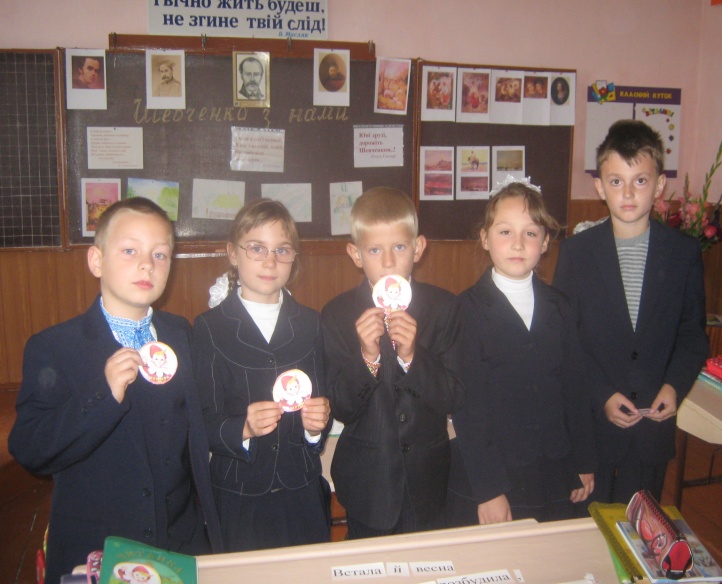 Творчі завдання, ВІКТОРИНИ, КОНКУРСИ
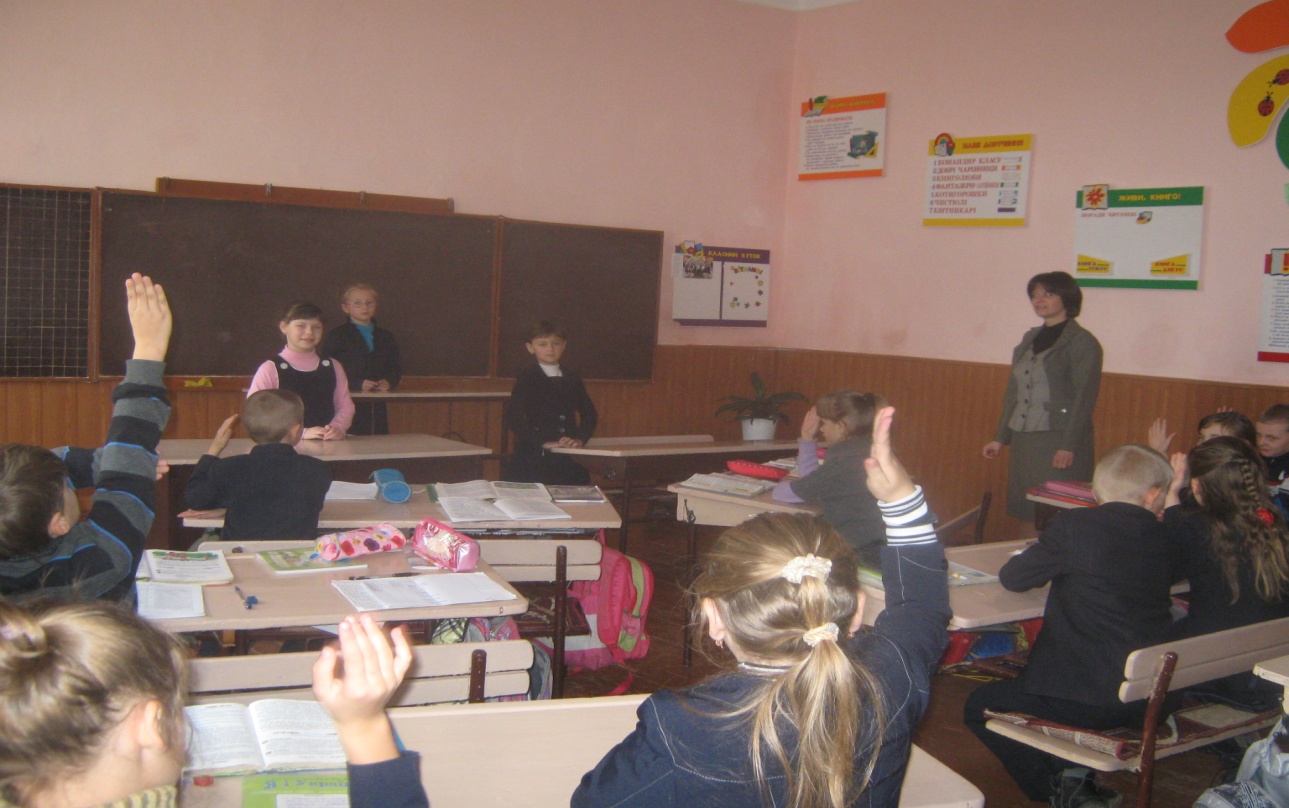 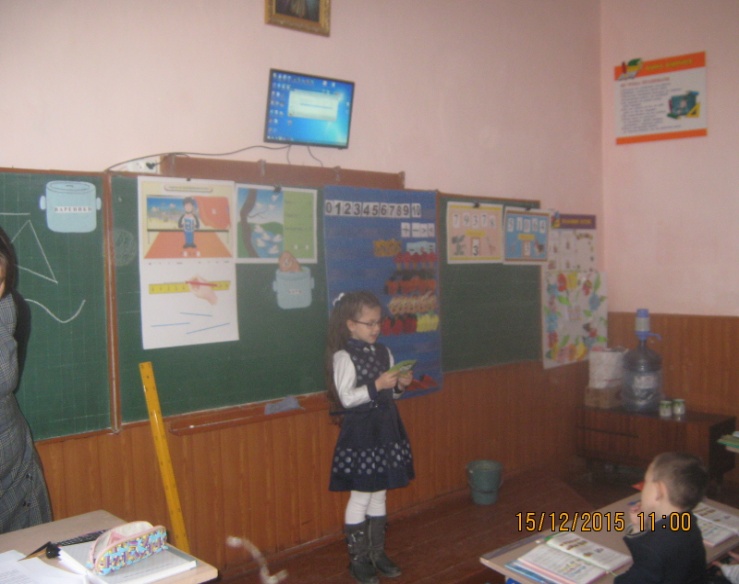 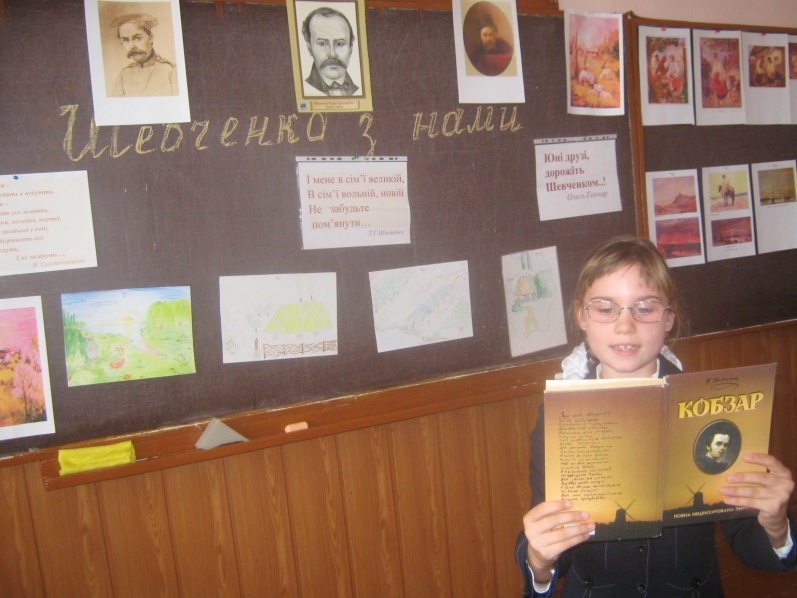 Дослідницька і пошукова робота
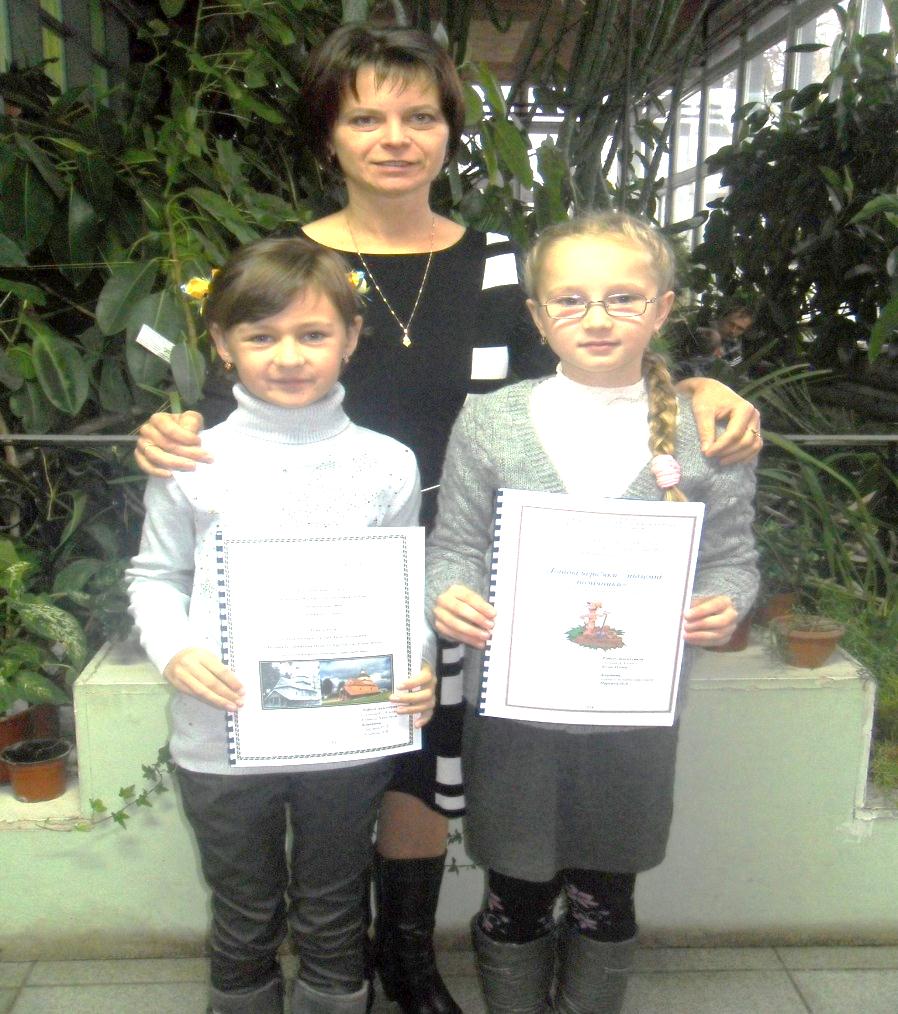 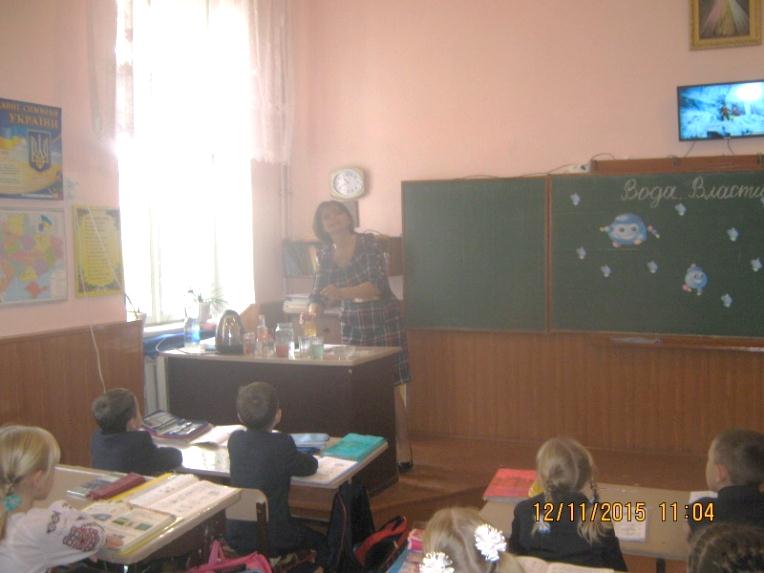 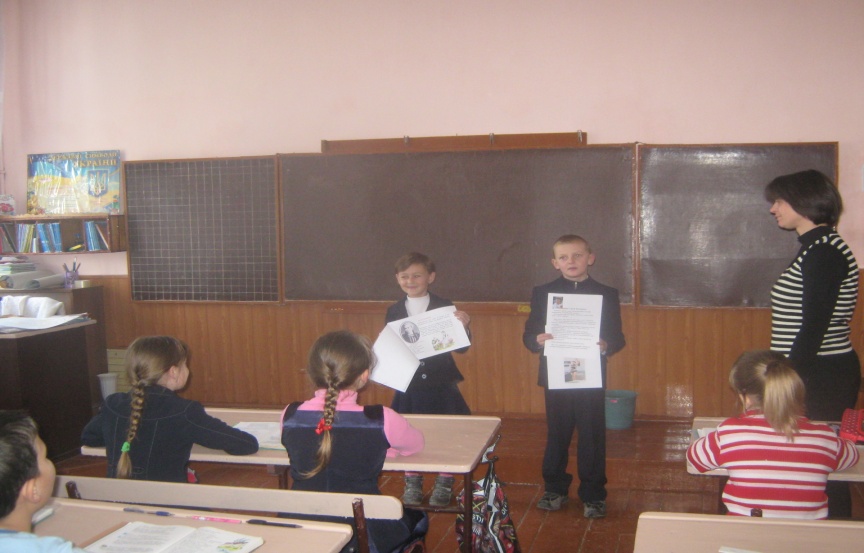 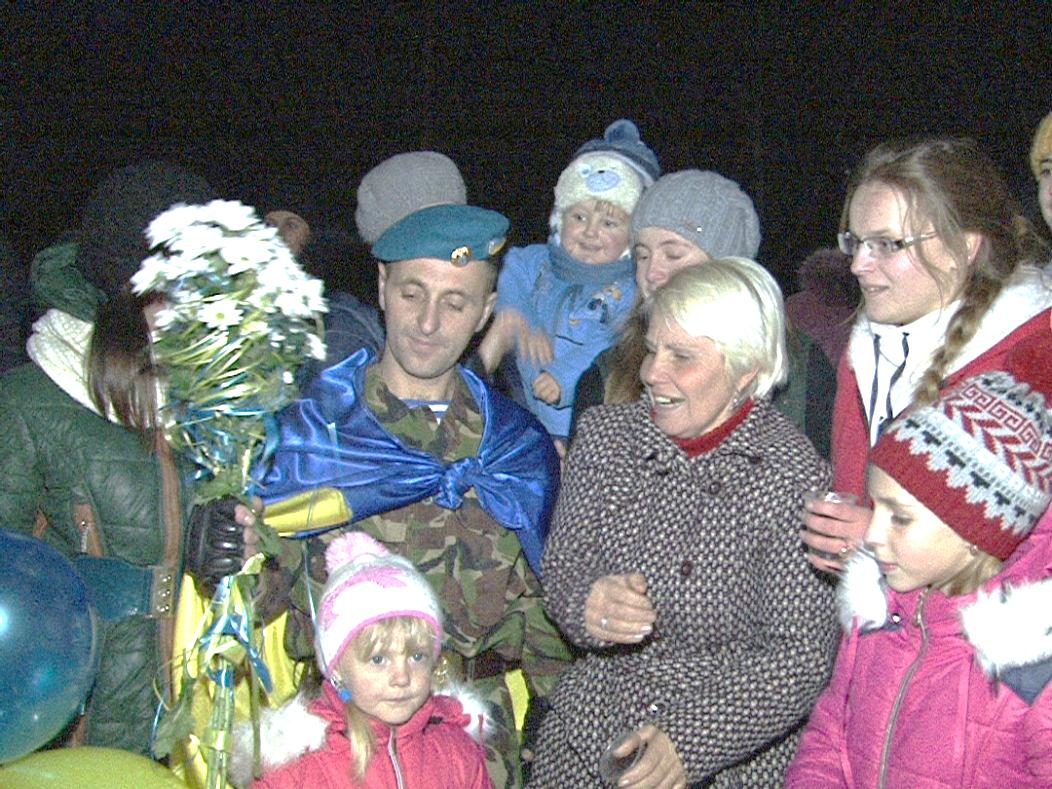 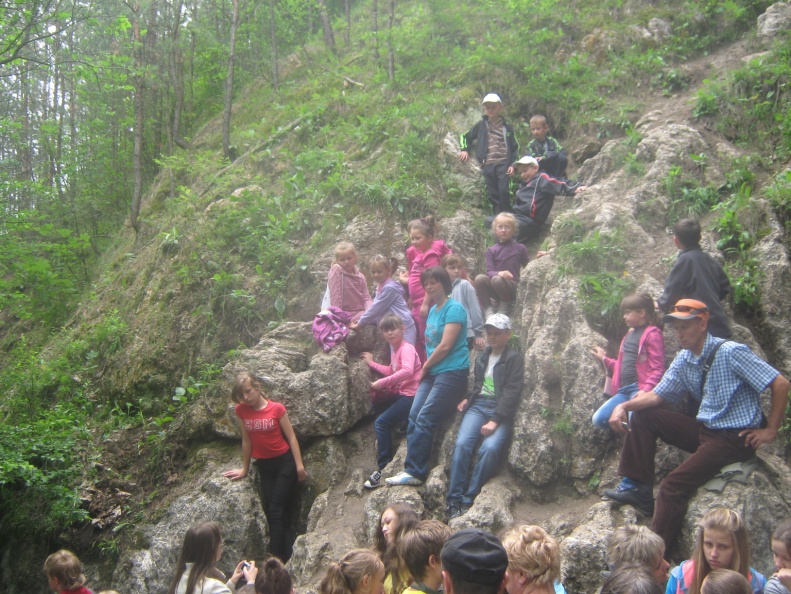 Щоб мислити творчо, потрібно дбати про здоров`я
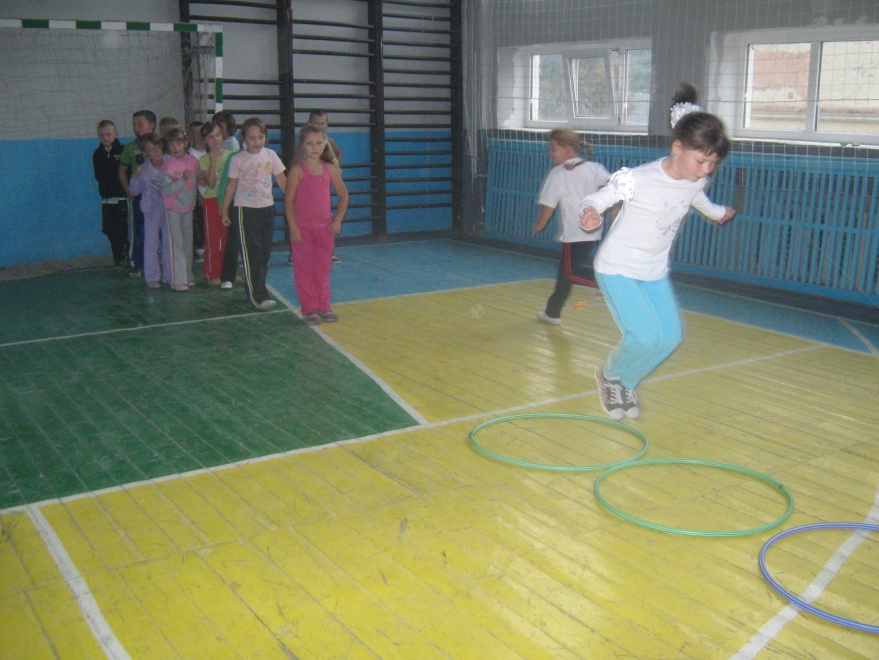 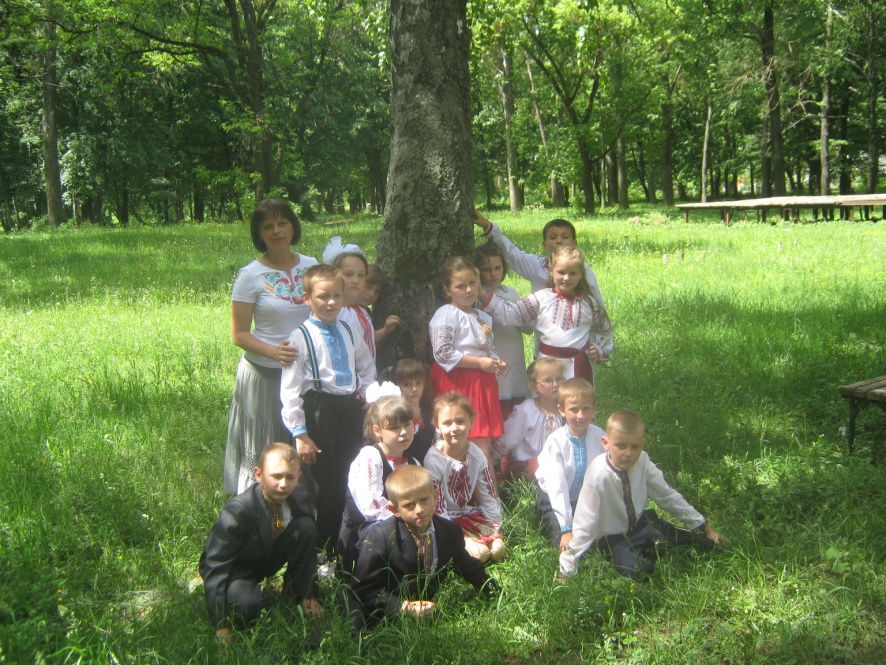 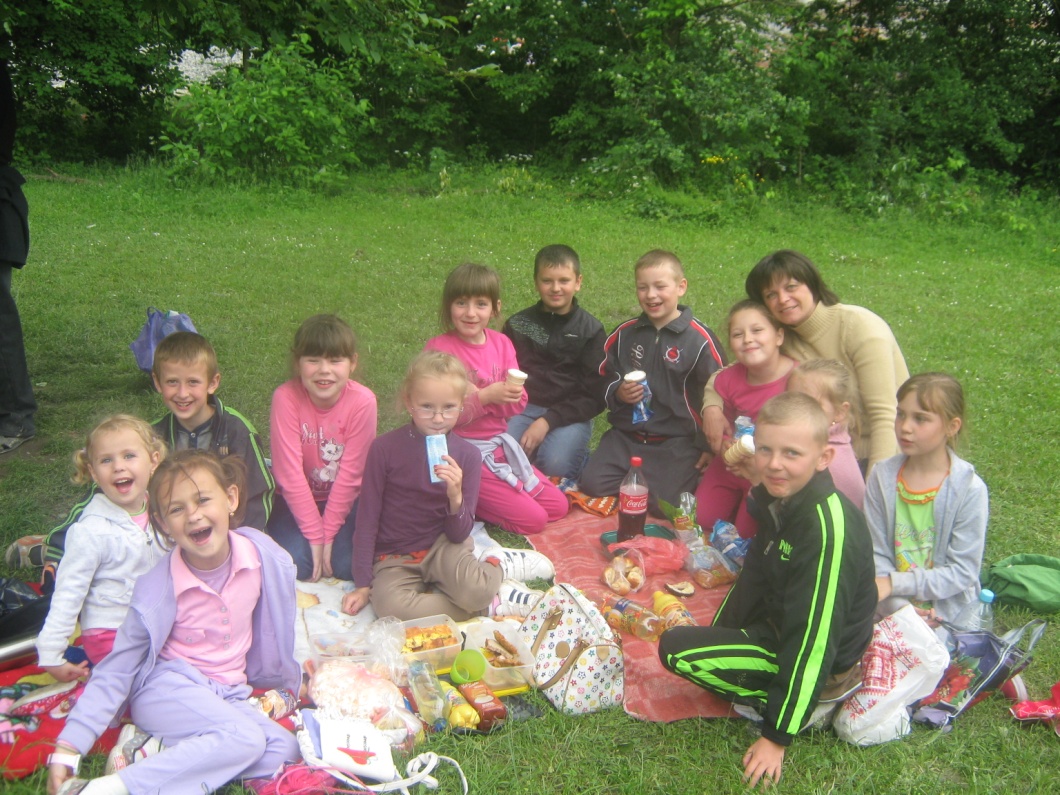 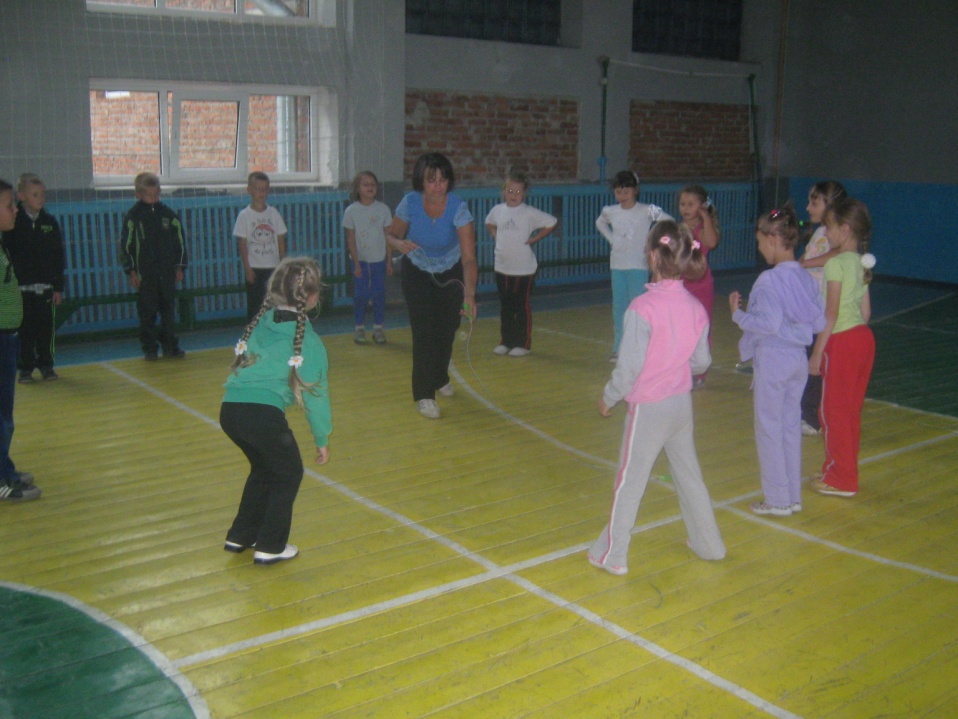 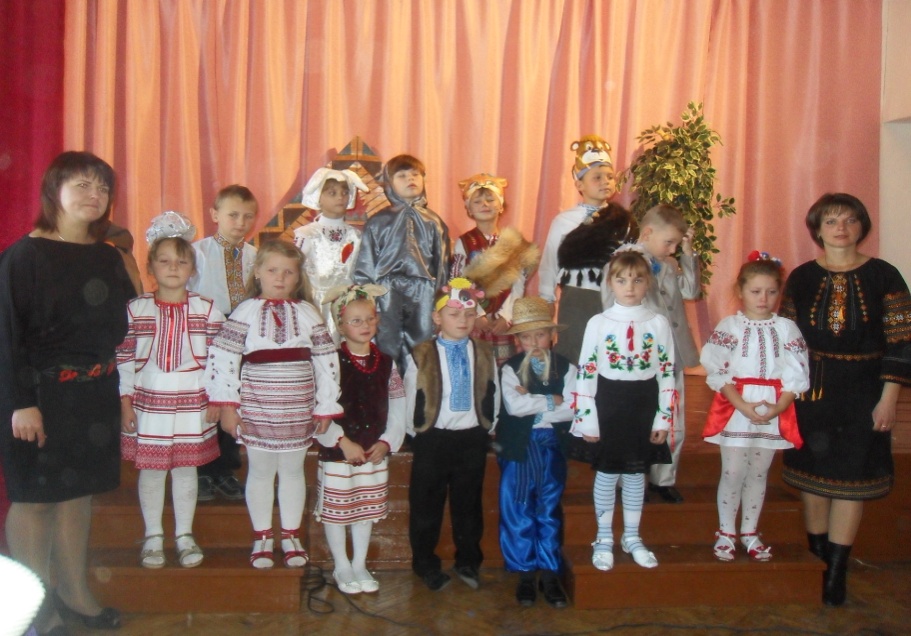 Виховна робота
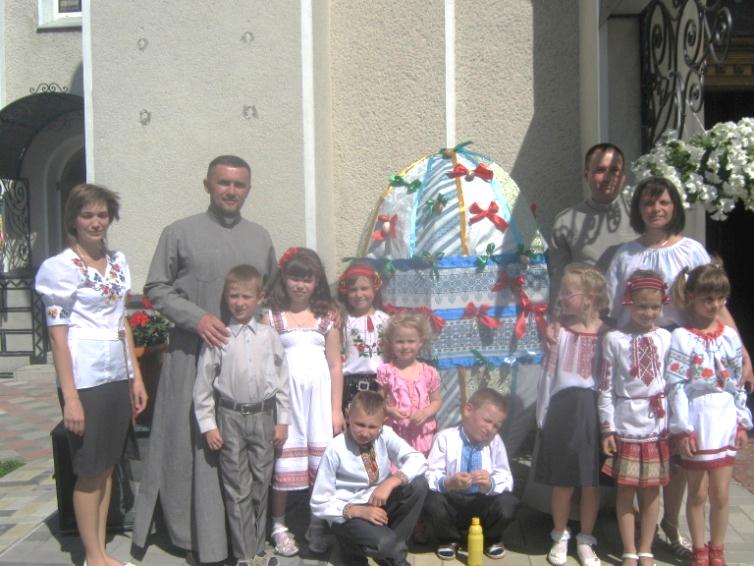 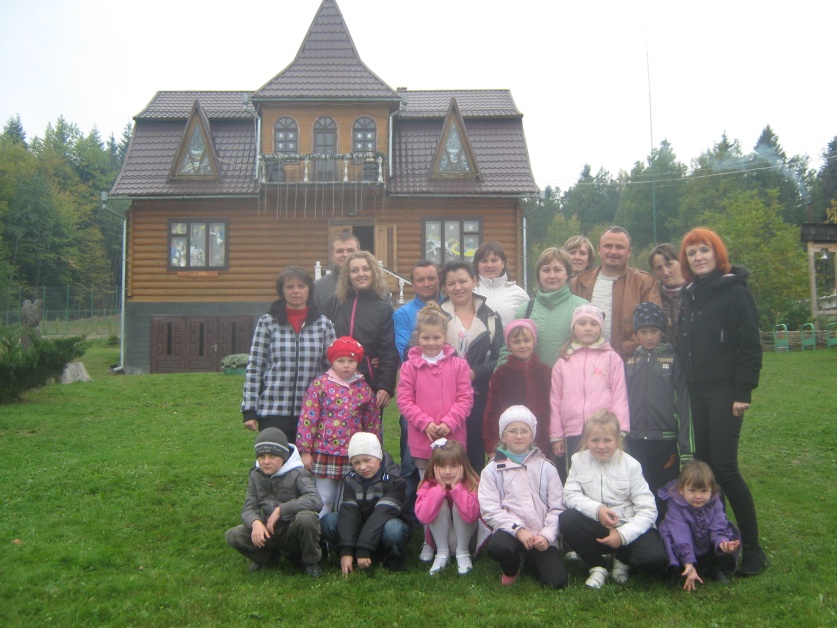 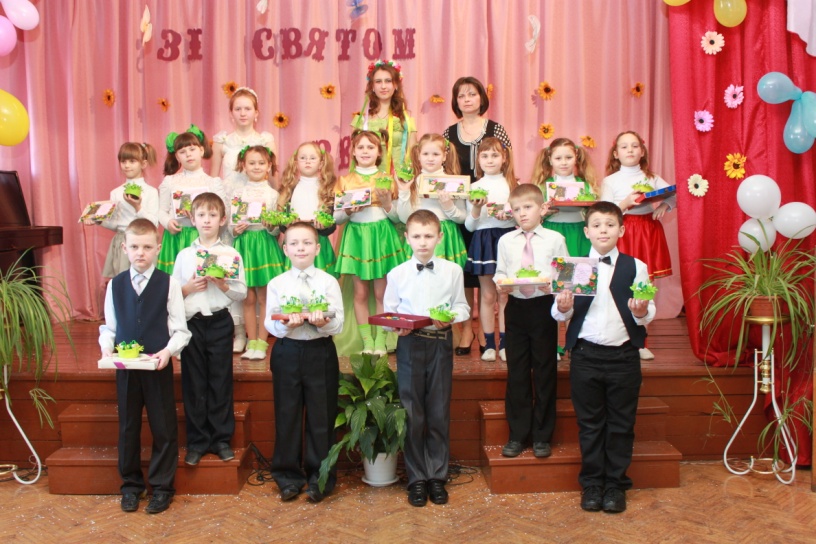 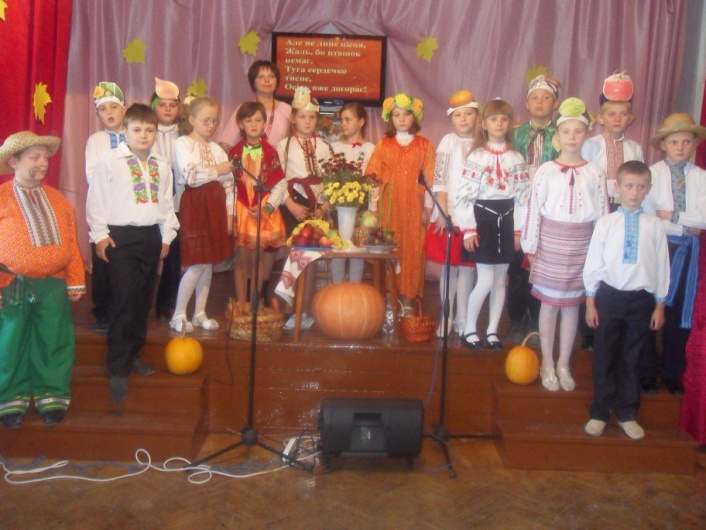 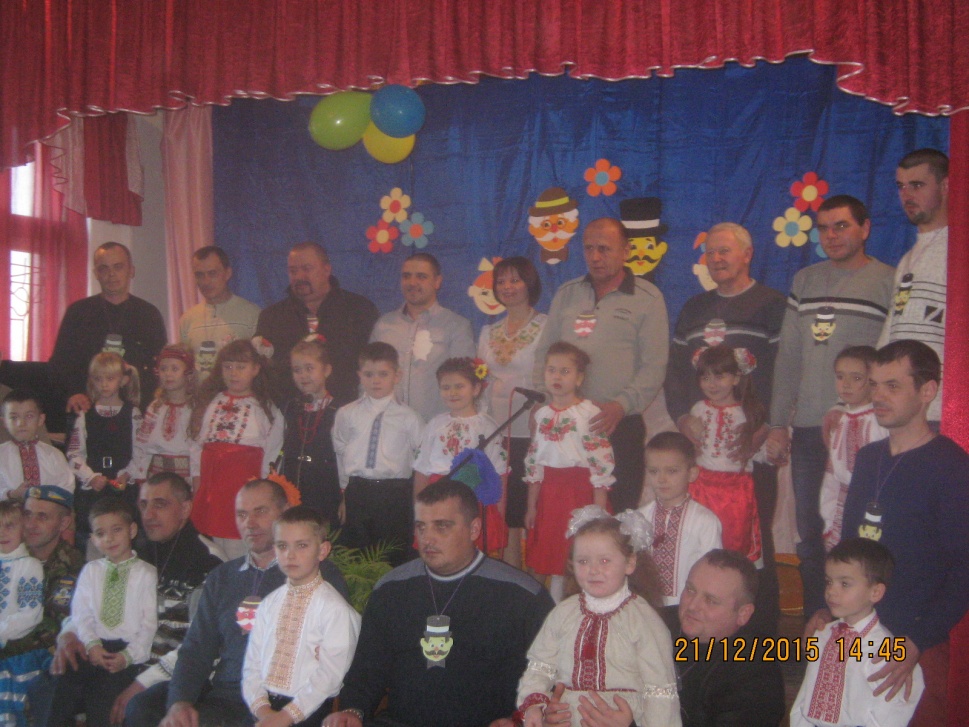 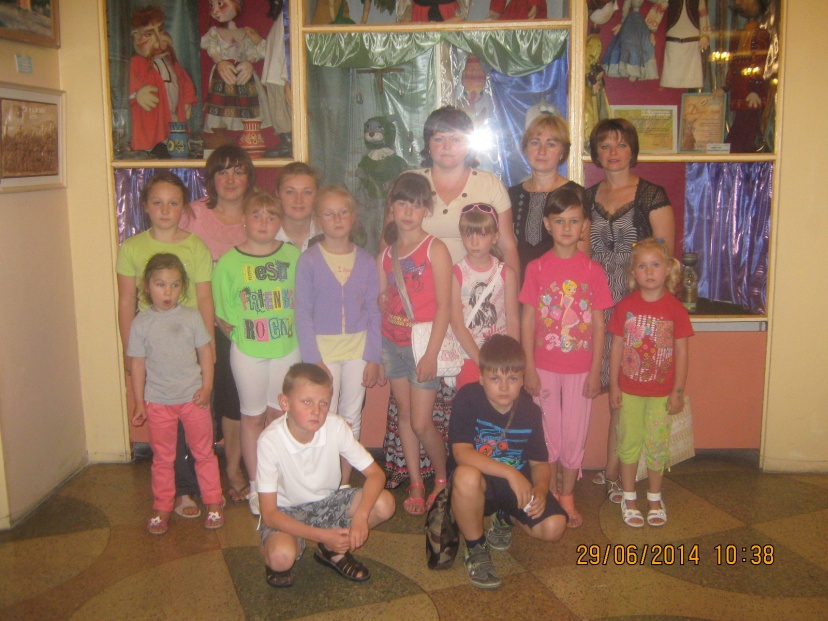 Відпочинок, подорожі, екскурсії
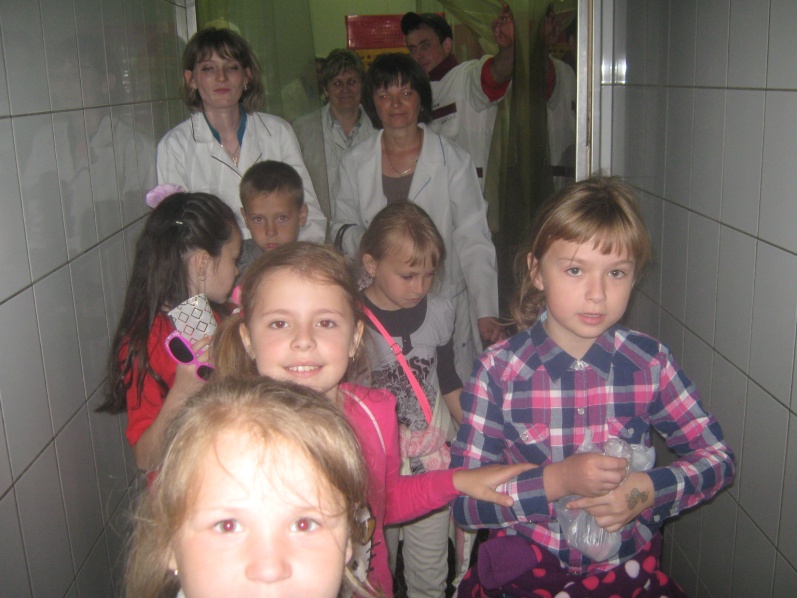 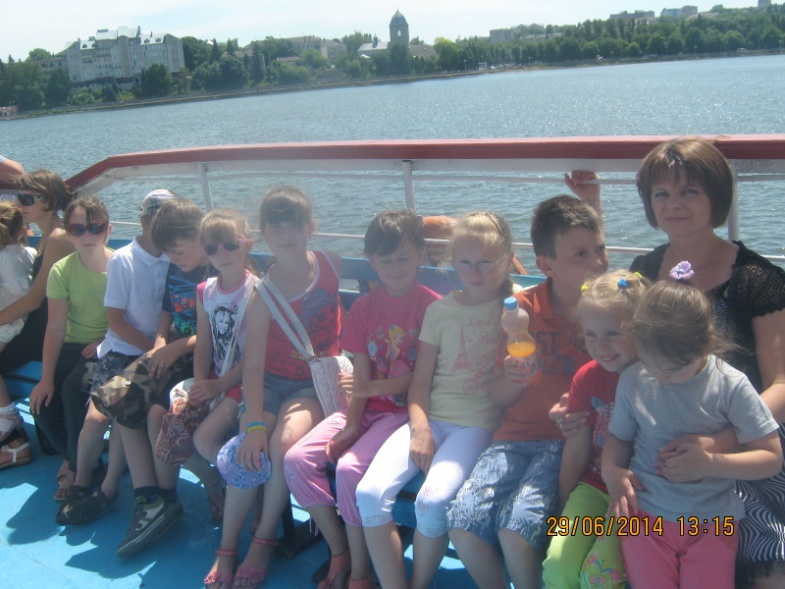 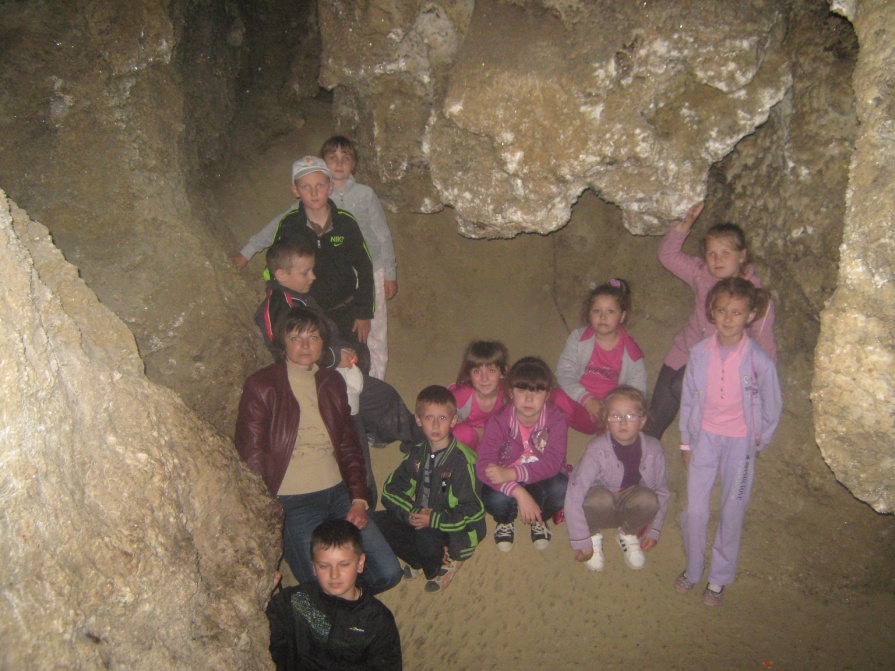 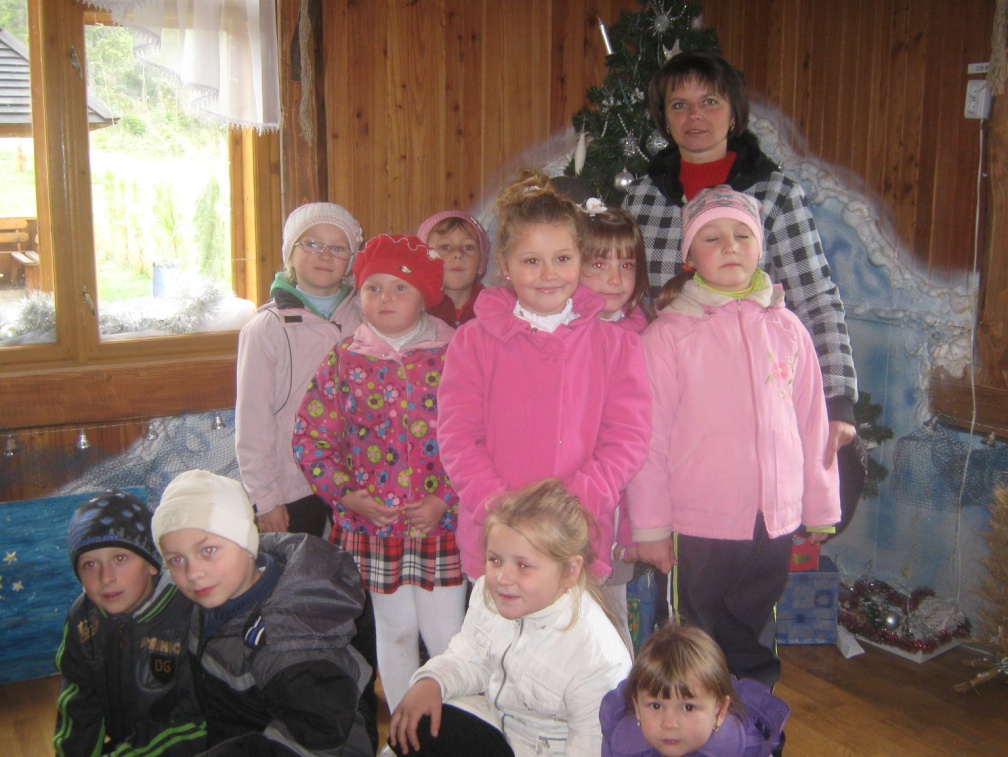 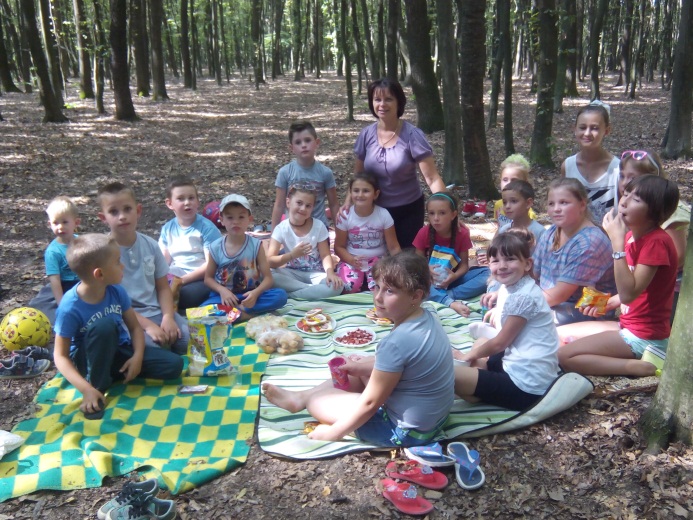 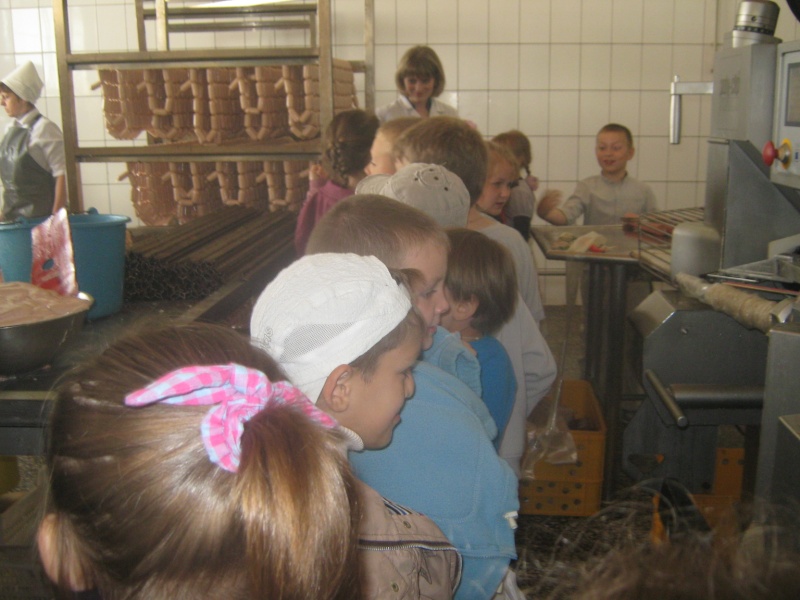